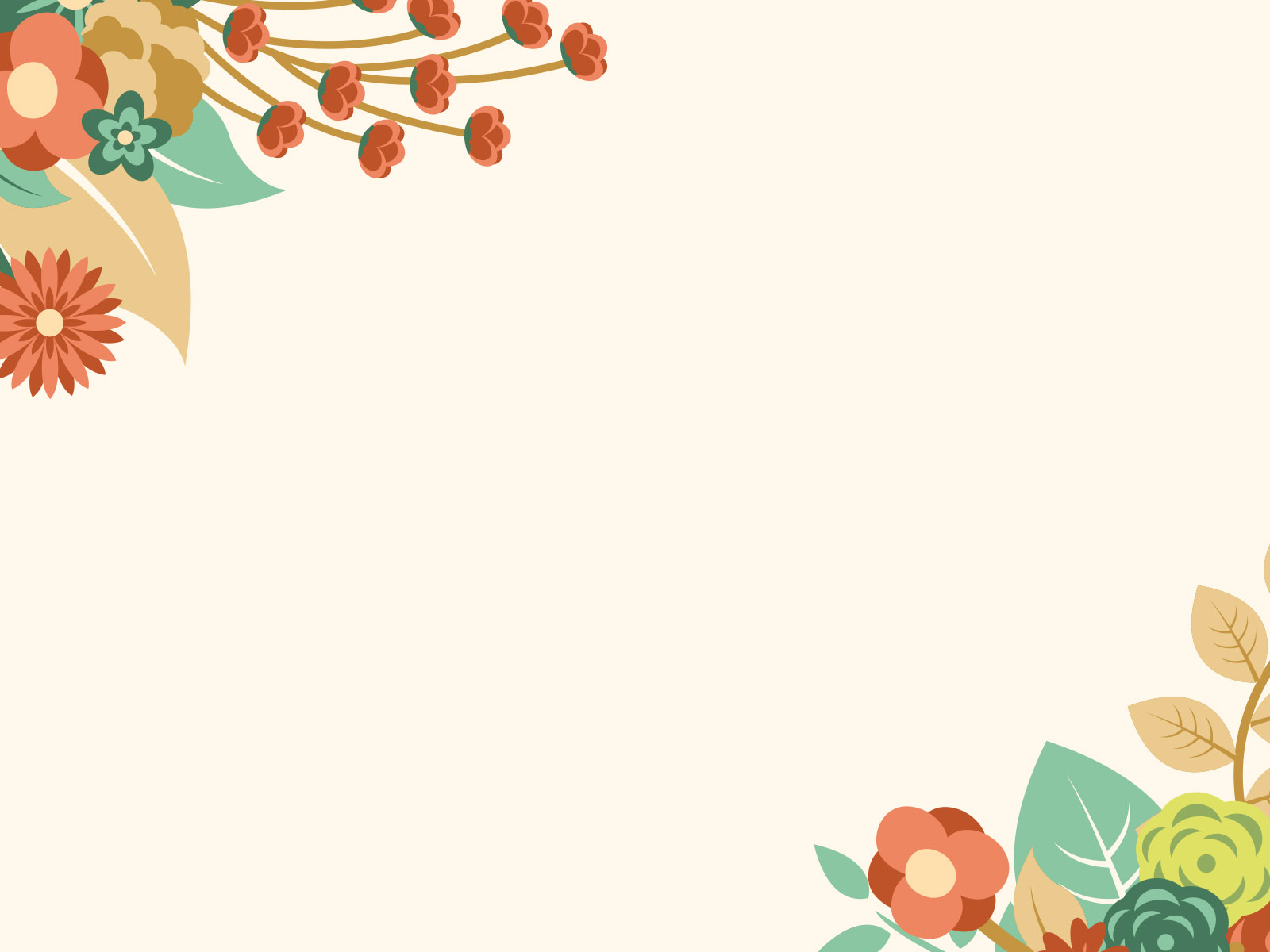 CHÀO MỪNG QUÝ THẦY CÔ ĐẾN DỰ GIỜ THAO GIẢNG
MÔN: HÓA HỌC 8
Tiết 23: PHƯƠNG TRÌNH HÓA HỌC (tiết 2)
Kiểm tra miệng
Viết sơ đồ phản ứng 
Cân bằng số nguyên tử nguyên tố
Viết phương trình hóa học
Nêu các bước để lập phương trình hóa học
Lập phương trình hóa học của phản ứng sau: Cho photpho tác dụng với oxi tạo thành điphotpho pentaoxit (tạo bởi P(V) và O)
4P   +     5O2    to       2P2O5
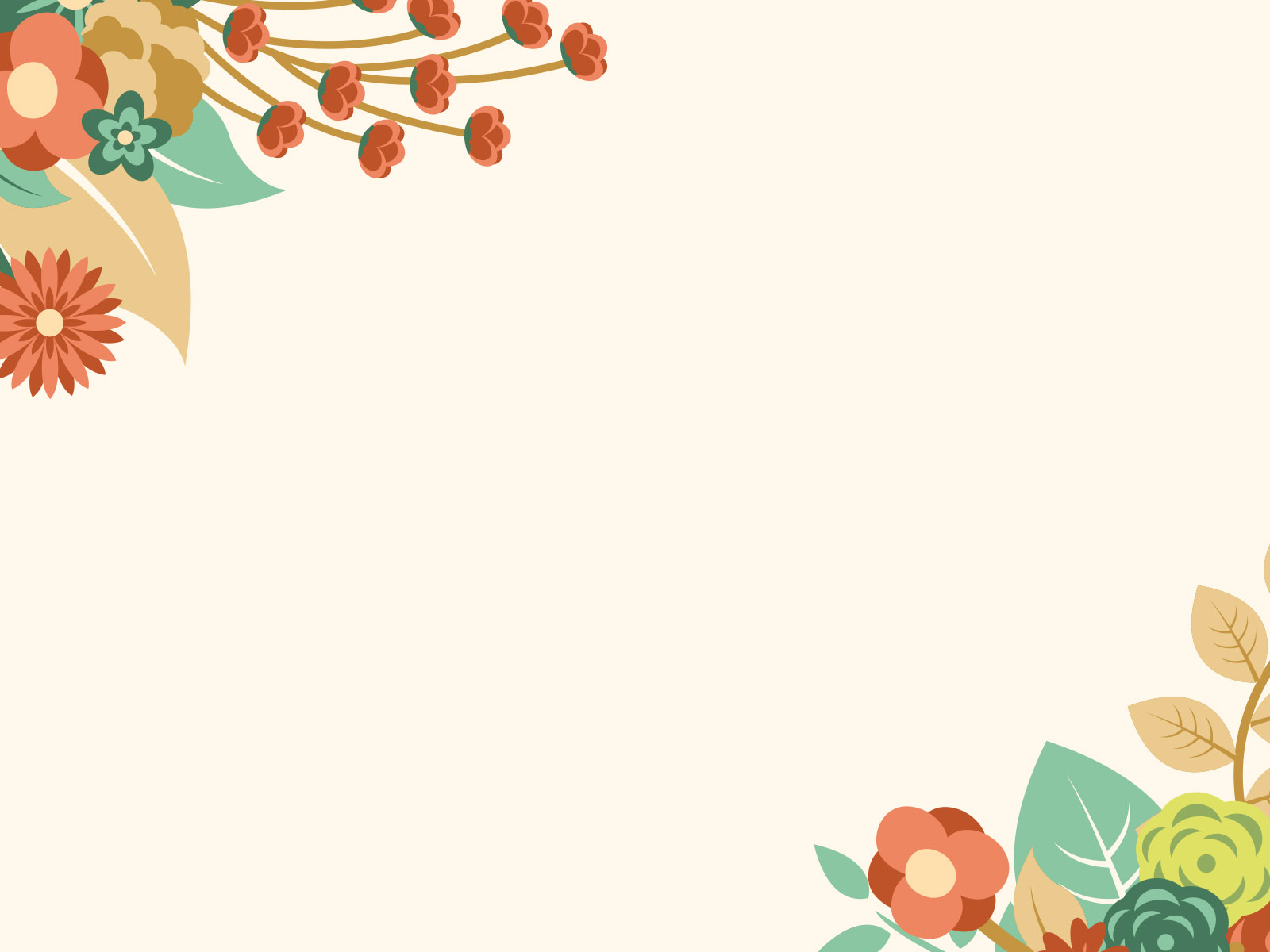 Khi nhìn vào 1 phương trình hóa học em biết được điều gì ?
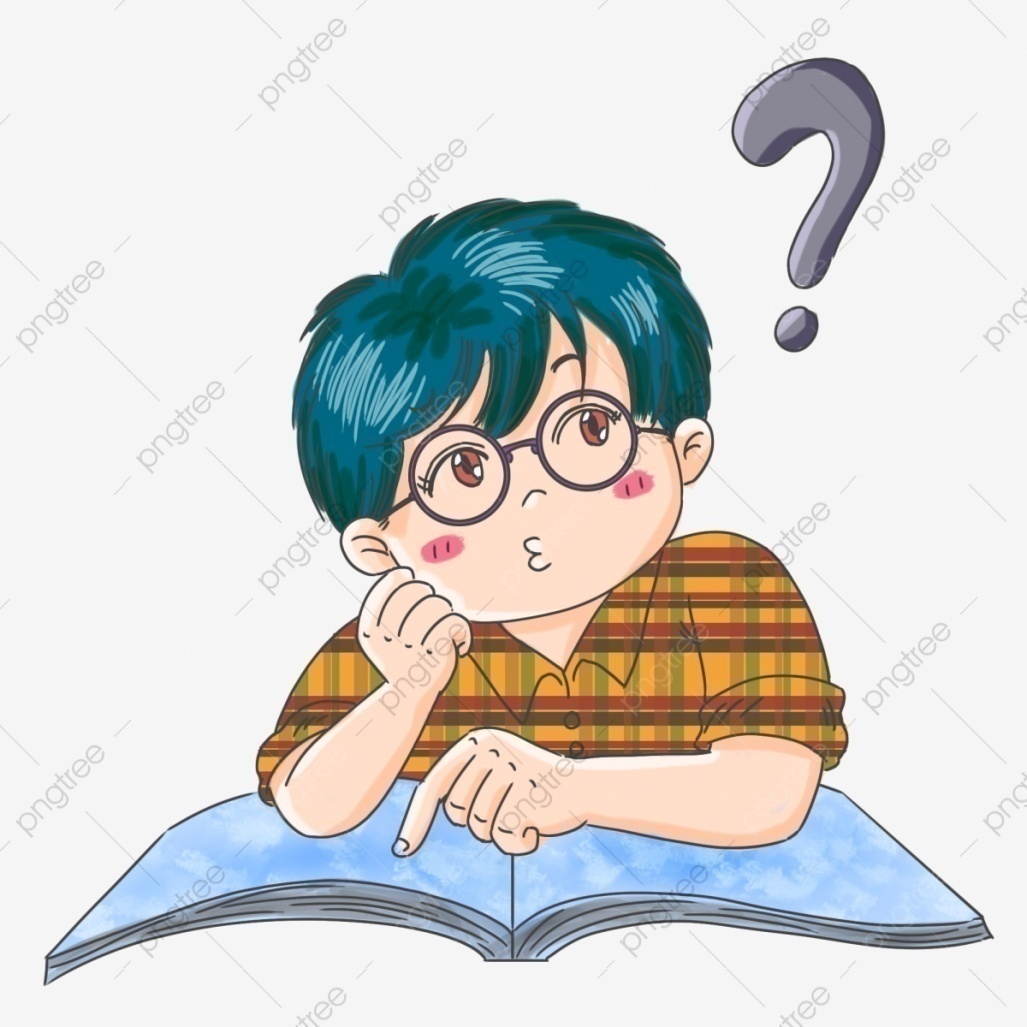 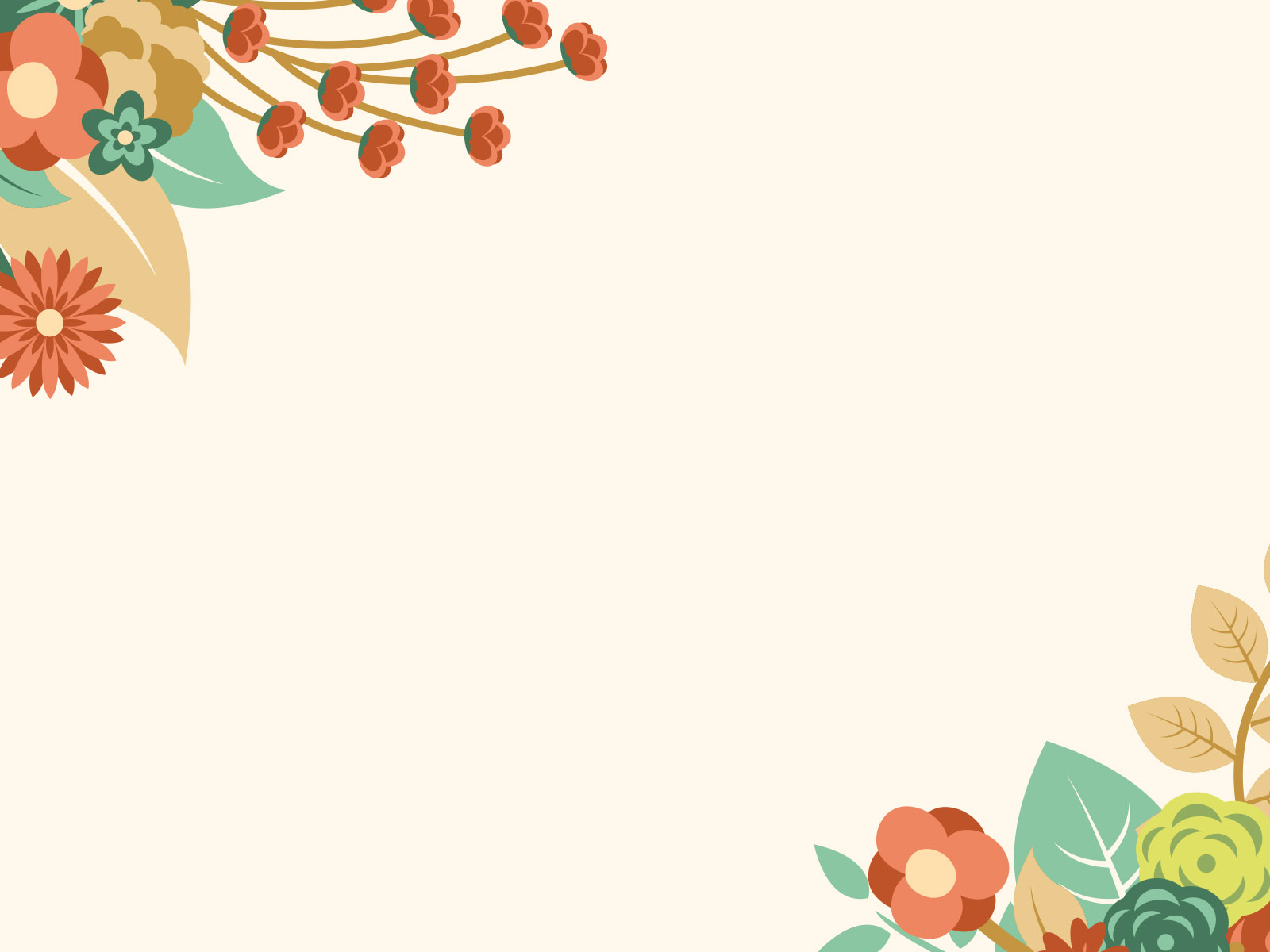 Tỉ lệ về số nguyên tử, số phân tử giữa các chất trong phản ứng
Phương trình hóa học
Tỉ lệ về số nguyên tử, số phân tử giữa từng cặp chất trong phản ứng
Ý nghĩa phương trình hóa học
4P   +     5O2    to       2P2O5
Tỉ lệ: Số nguyên tử P : Số phân tử O2 : Số phân tử P2O5  = 4 : 5 : 2
Hiểu là: Cứ 4 nguyên tử P tác dụng với 5 phân tử O2  tạo ra 2 phân tử P2O5
Tỉ lệ: Số nguyên tử P : số phân tử O2  = 4: 5
Hiểu là: Cứ 4 nguyên tử P tác dụng với 5 phân tử O2
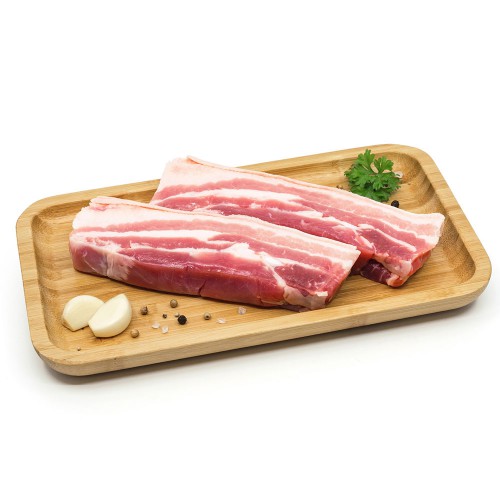 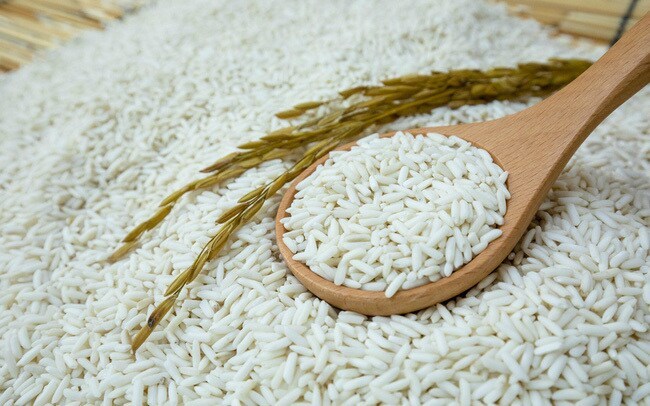 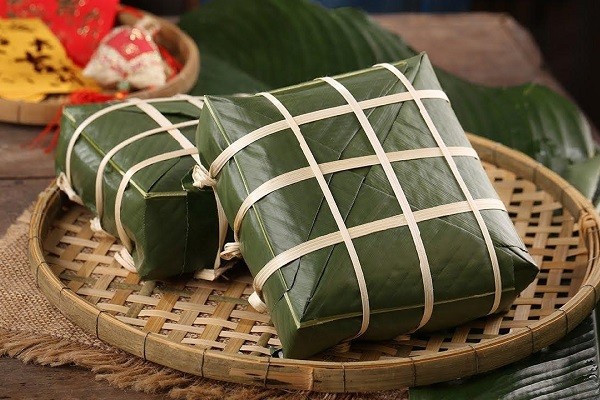 Gạo nếp 650gam
Thịt ba chỉ 300g
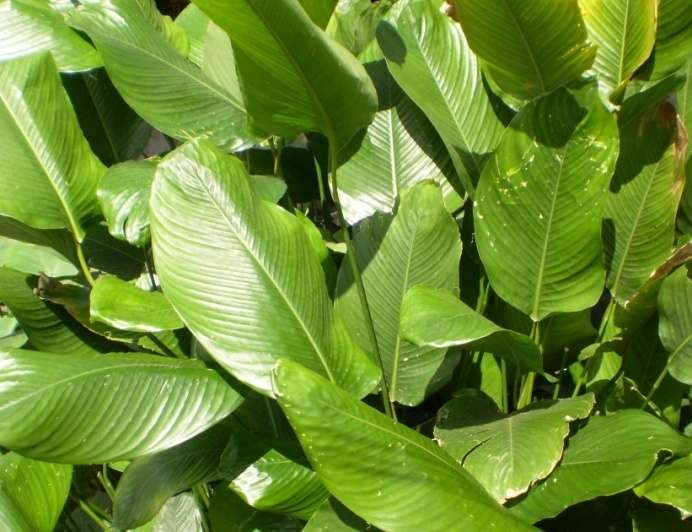 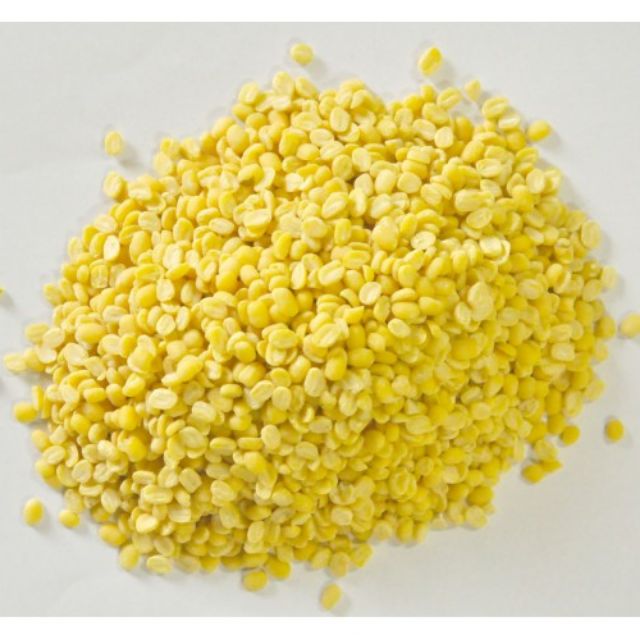 BÁNH CHƯNG
Lá dong 4 lá
Đậu xanh 400gam
Tại sao cần xác định tỉ lệ các chất trong phương trình hóa học ?
Tránh lãng phí trong quá trình sản xuất, tiết kiệm nguyên liệu
PHIẾU HỌC TẬP
Bài 2: Hãy chọn hệ số và công thức hóa học thích hợp đặt vào dấu hỏi:
Bài 1: Cho sơ đồ phản ứng sau:
H2   +   O2  ---- >   H2O
Na   +   O2    ----- > Na2O
Fe    +   O2   ---- >  Fe3O4
Fe   + HCl  ----- > FeCl2  + H2
? Al(OH)3 ----- > ?  +  3H2O 
Fe   +   ?AgNO3  ----- >  ? + 2Ag 
?NaOH +? ---- >Fe(OH)3+3NaCl
?Mg   +   ? ------ >  2MgO
Lập phương trình hóa học và cho biết tỉ lệ số nguyên tử, phân tử của các chất trong mỗi phản ứng.
Hãy cho biết tỉ lệ hai cặp chất (tùy chọn) trong mỗi phương trình hóa học vừa lập
ĐÁP ÁN
Bài 2:
Bài 1:
2H2   +   O2      to        2H2O
4Na   +   O2     to         2Na2O
3Fe    +   2O2          Fe3O4
Fe   + 2HCl          FeCl2 + H2
2 Al(OH)3    to     Al2O3+  3H2O 
Fe  + 2AgNO3       Fe(NO3)2 + 2Ag 
c. 3NaOH+FeCl3        Fe(OH)3+3NaCl
2Mg   + O2         to         2MgO
Tỉ lệ: Số phân tử H2 : Số phân tử O2 : Số phân tử H2O = 2 : 1 : 2 
 Tỉ lệ: Số nguyên tử Na : Số phân tử O2 : Số phân tử Na2O = 4 : 1 : 2 
 Tỉ lệ: Số nguyên tử Fe: Số phân tử O2 : Số phân tử Fe3O4 = 3: 2 : 1
 Tỉ lệ: Số nguyên tử Fe: Số phân tử HCl : Số phân tử FeCl2 : Số phân tử H2  = 1: 2: 1: 1
Tỉ lệ: Số phân tử Al(OH)3 : Số phân tử Al2O3 = 2:1
 Tỉ lệ: Số nguyên tử Fe: Số phân tử AgNO3  = 1:2
 Tỉ lệ: Số phân tử NaOH : Số phân tử FeCl3  = 3:1
  Tỉ lệ: Số nguyên tử Mg : Số phân tử O2  = 2:1
TRÒ CHƠI
“Ai nhanh hơn?”
Thể lệ 
      Có 4 câu hỏi, thời gian suy nghĩ mỗi câu hỏi là 15 giây. Các nhóm đưa ra tín hiệu để giành quyền trả lời.
Câu 1:Cho PTHH:
        Na2SO4 + BaCl2   BaSO4   + 2NaCl
Tỉ lệ giữa các chất trong PTHH trên lần lượt là: 
   A. 1 : 1 : 2 : 1 
   B. 1 : 1 : 2 : 2
   C. 1 : 2 : 1 : 1
   D. 1 : 1 : 1 : 2
Đáp án: D
Câu 2:Cho PTHH sau: 
                2Al + 3CuCl2    2AlCl3    +  3Cu
Tỉ lệ số nguyên tử : số phân tử trong phương trình lần lượt là 2:3 là của cặp chất nào sau đây?  
   A. Al và CuCl2 
   B. Al và AlCl3 
   C. CuCl2 và Cu
   D. AlCl3 và Cu
Đáp án: A
Câu 3:Dấu … trong PTHH sau là: 
   …. +  O2      2MgO
   A. Mg
   B. Mg2
   C. 2Mg
   D. Mg2
Đáp án: C
Câu 4: Dưới ánh sáng mặt trời, cây xanh tiến hành quá trình quang hợp ở lá nhờ chất diệp lục. Để đơn giản hóa, xét phản ứng quang hợp chuyển hóa cacbon đioxit (CO2) và nước (H2O) thành glucozo C6H12O6 và giải phóng khí oxi. Hãy lập PTHH của phản ứng quang hợp?
Đáp án:
Ánh sáng
6CO2   + 6H2O            C6H12O6   + 6O2
Chất diệp lục
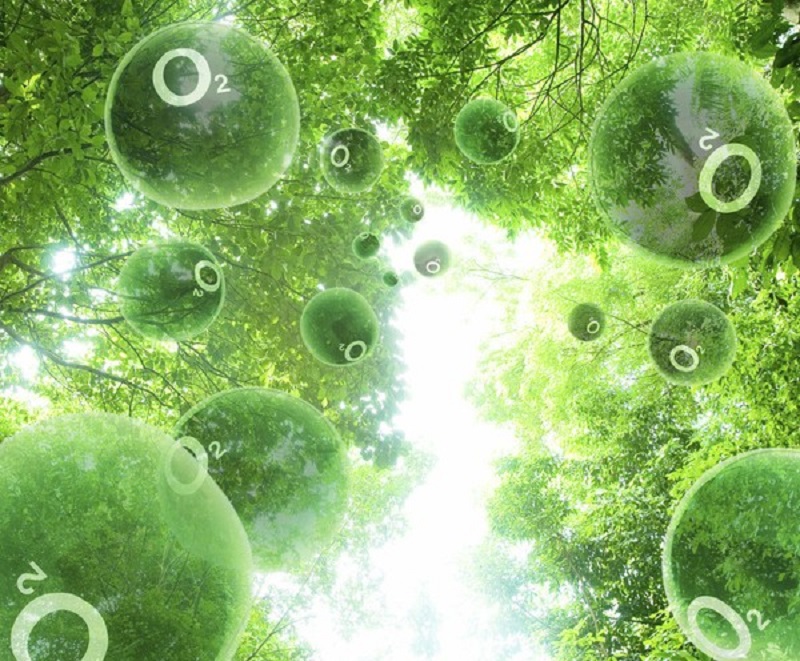 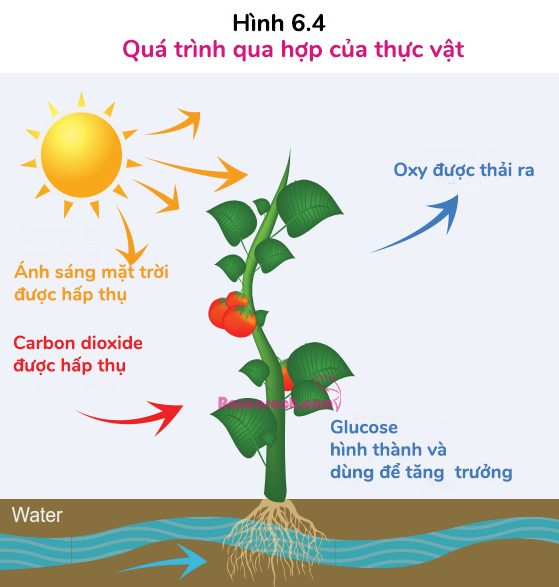 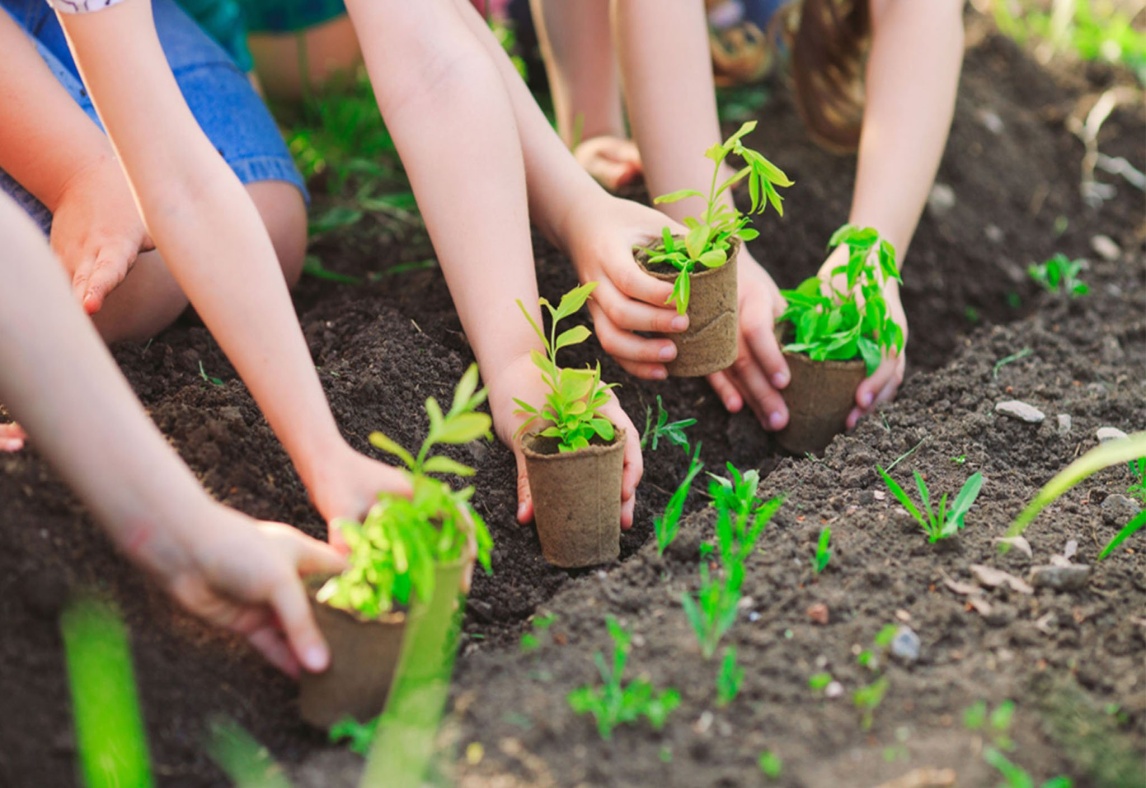 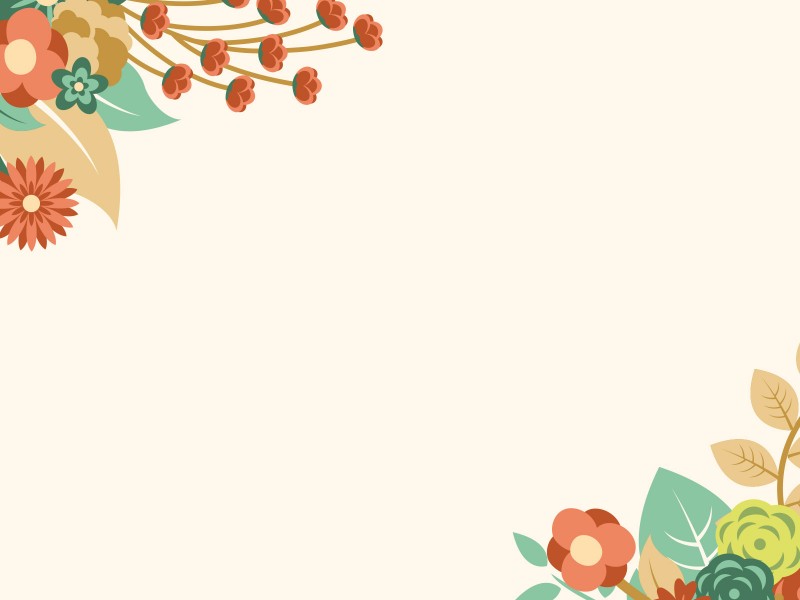 DẶN DÒ
Học bài và làm bài tập 1 đến 7 Sgk trang 57, 58.
- Chuẩn bị bài mới: Bài luyện tập 3
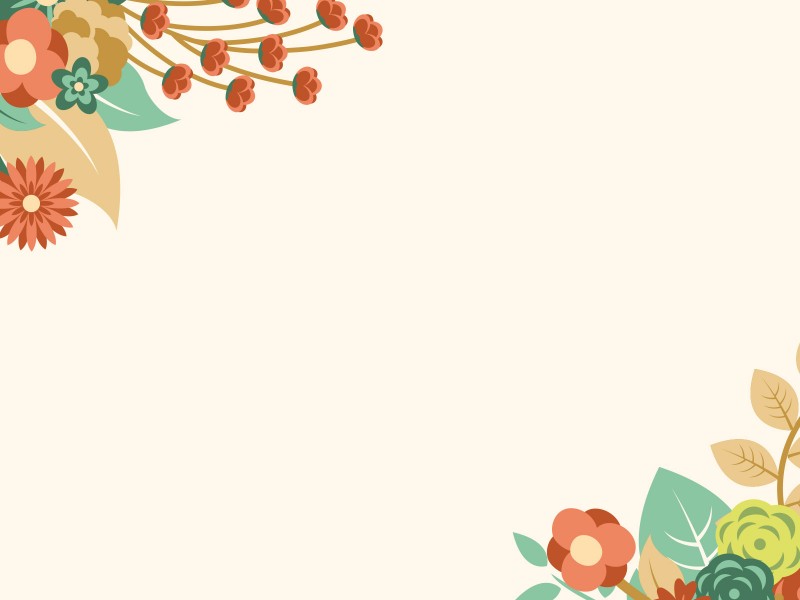 Trân trọng cảm ơn các thầy cô giáo
 cùng toàn thể các em học sinh